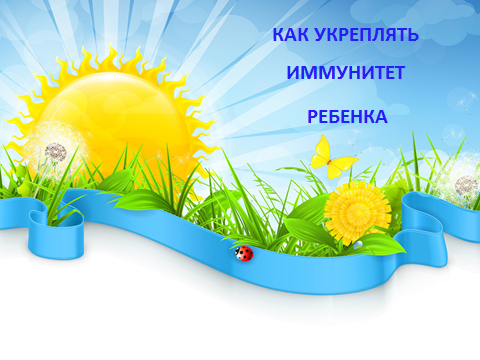 Информация для родителей
Подготовили: воспитатели МБДОУ «Детский сад №231» Афанасьева А.А, Килина Е.В.
УКРЕПЛЯТЬ ИММУНИТЕТ НЕОБХОДИМО ЕЖЕСЕКУНДНО, В ЛЮБОМ ВОЗРАСТЕ!
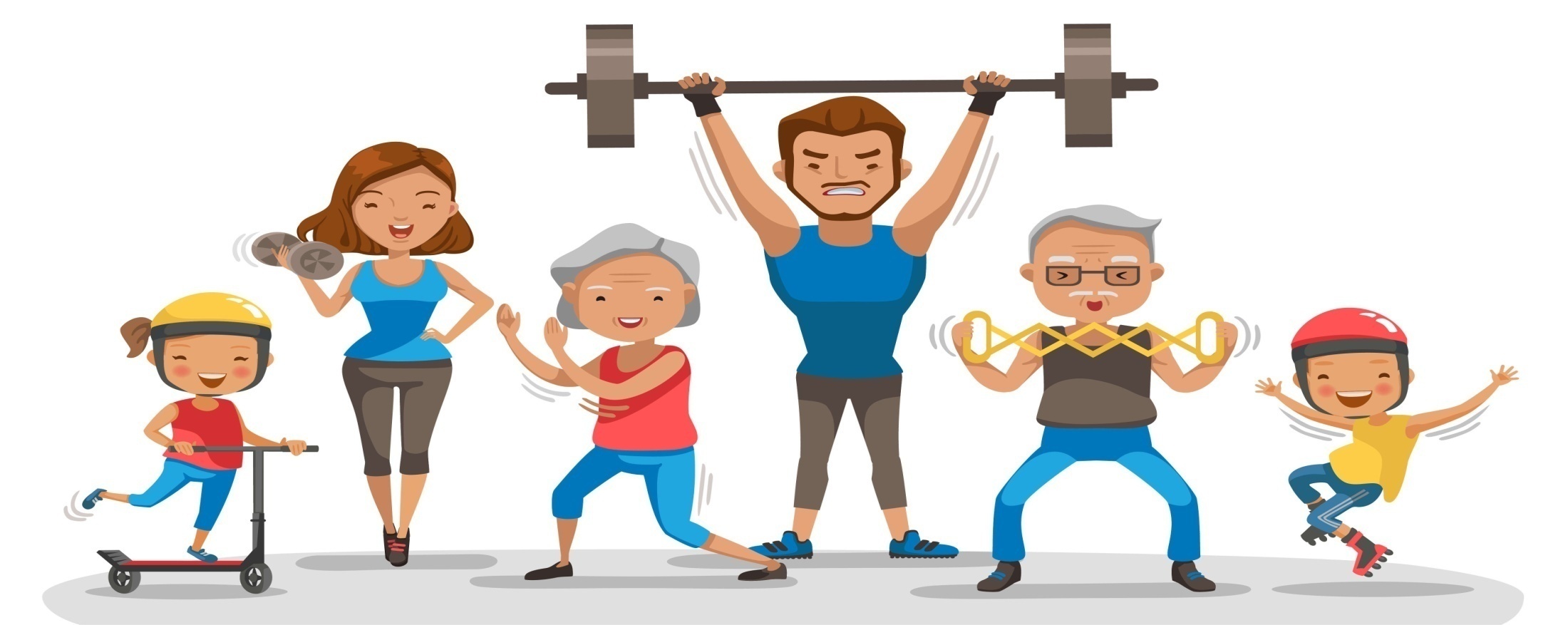 ДЕЛАЙТЕ ЗАРЯДКУ
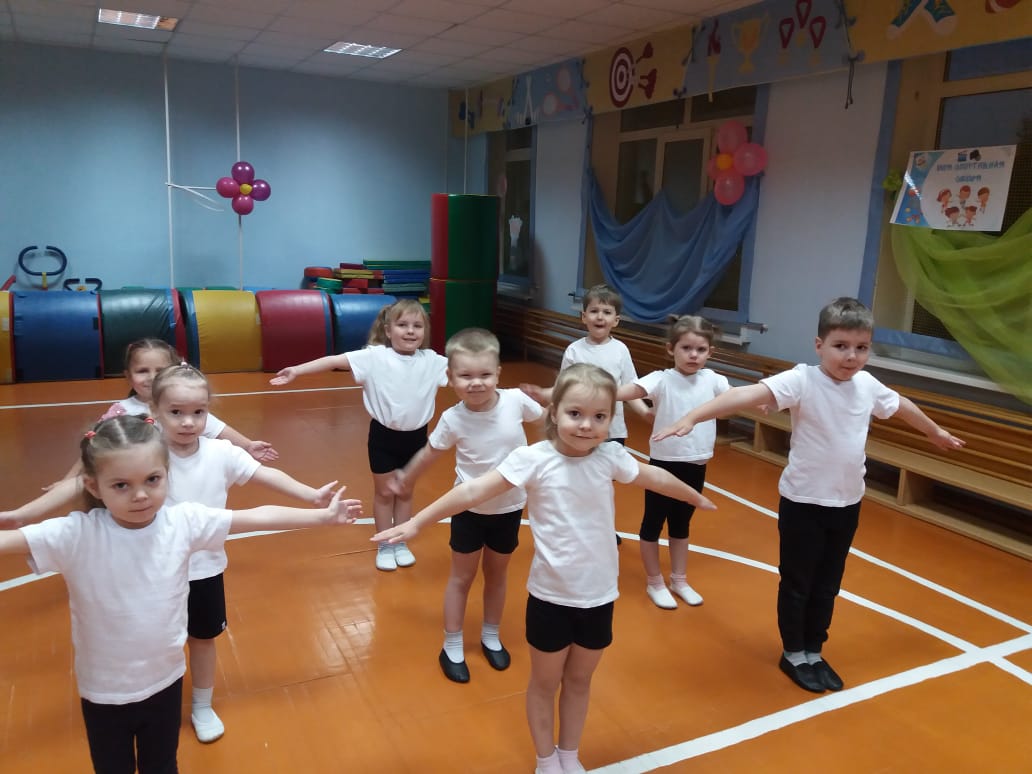 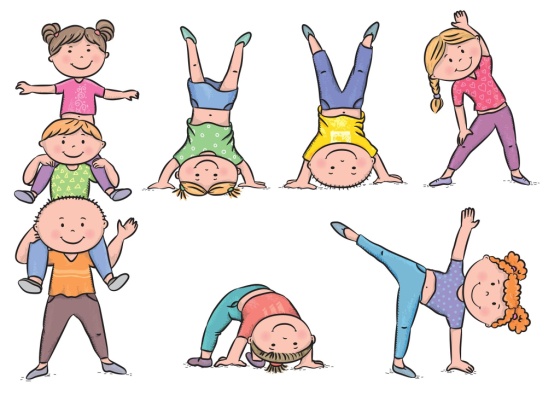 ЕСЛИ ХОЧЕШЬ БЫТЬ ЗДОРОВ – ЗАКАЛЯЙСЯ!
РЕЖИМ ДНЯ
Очень важно соблюдать режим дня. Ложиться спать и вставать в одно и тоже время. Спать необходимо 7-8 часов.
Дошкольникам просто необходим дневной сон.
ПИТАНИЕ РЕБЕНКА
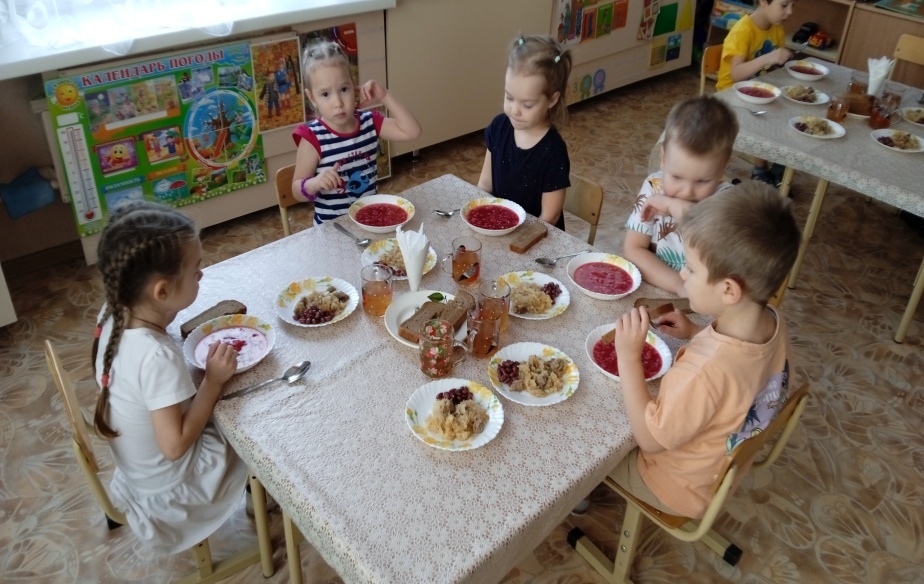 ДВИЖЕНИЕ – ЖИЗНЬ!
ИГРАЙТЕ СО СВОИМ РЕБЕНКОМ!
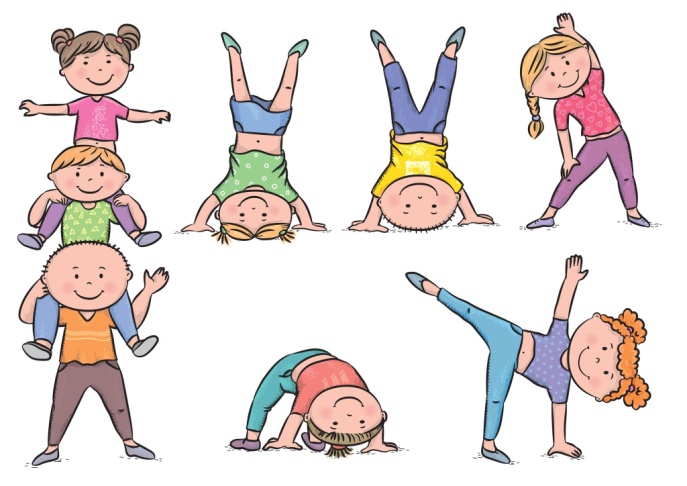 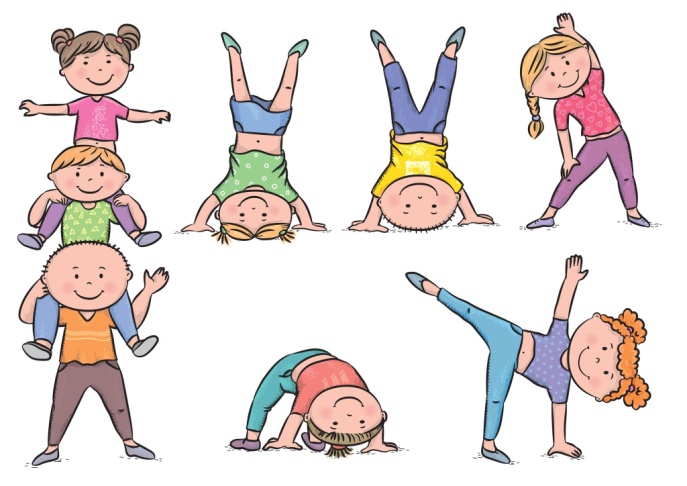 СВЕЖИЙ ВОЗДУХ
Влажная уборка и проветривание
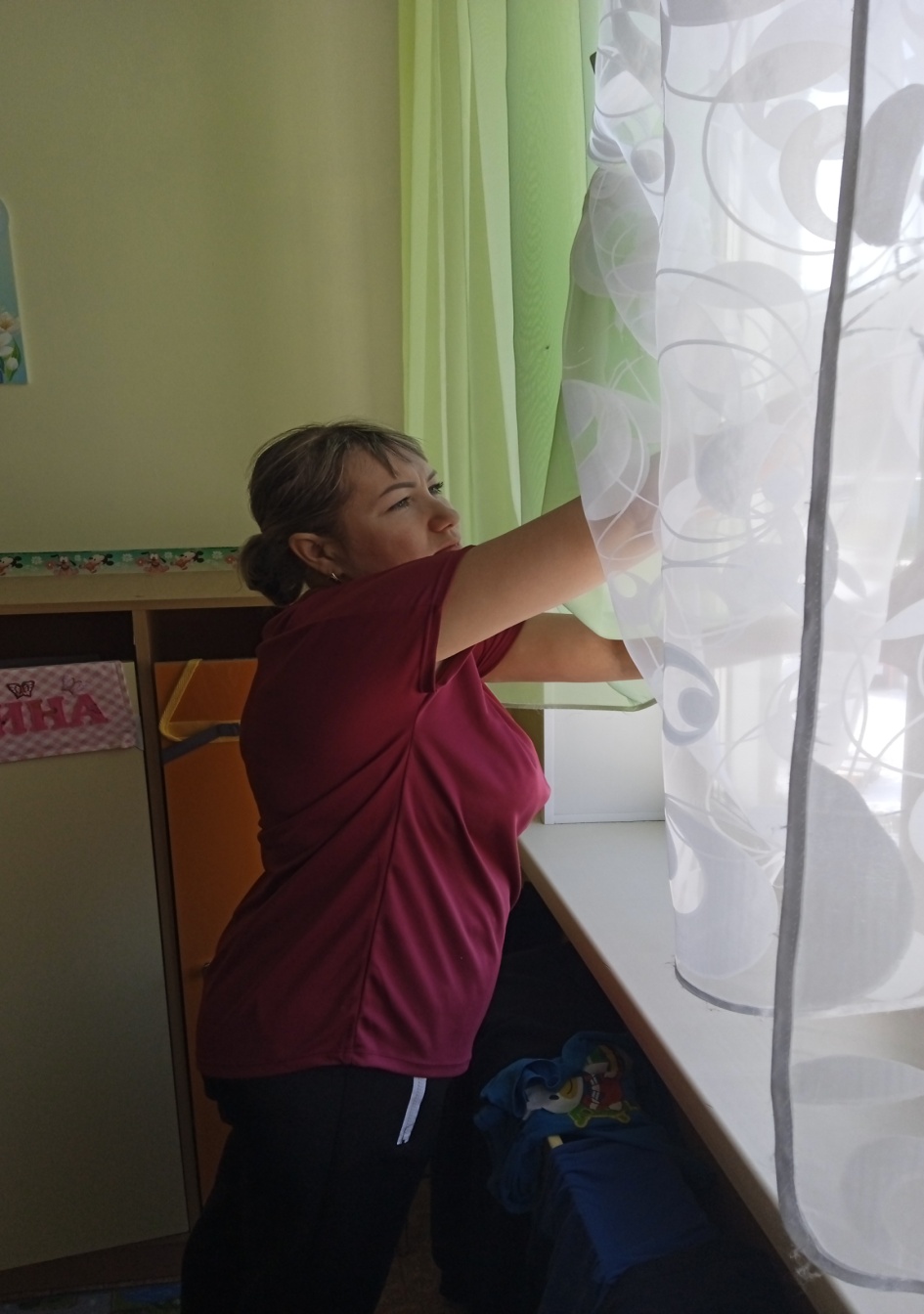 Радуйтесь жизни!Аппатия и равнодушие – одни из главных врагов крепкого иммунитета!